Non-textual Search: image, video, audio and datasets

ILI 2018
Karen Blakeman, RBA Information ServicesKaren.Blakeman@rba.co.uk   www.rba.co.uk twitter.com/karenblakeman/
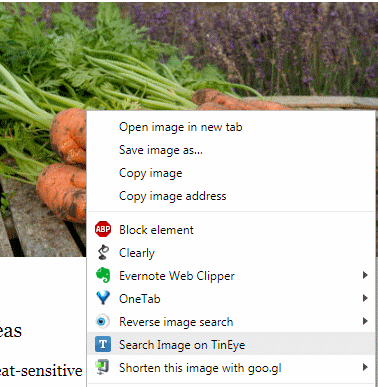 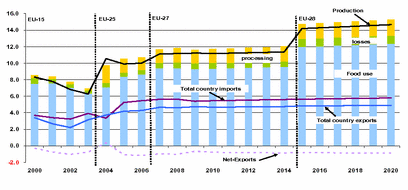 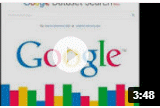 1
Infographic: What Happens in an Internet Minute in 2018?http://www.visualcapitalist.com/internet-minute-2018/
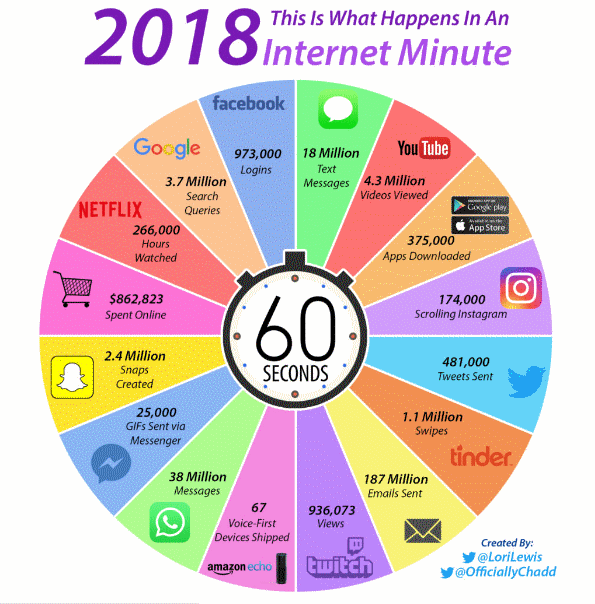 Images,  sound, video, datasets for...
Photos, charts, graphs, diagrams, sketches
News footage - current and archived
Presentations, lectures, corporate communications
Literary readings
TV and radio programmes
“How to...”
Creating interactive maps, customised charts and 
infographics

And lots more!
08/10/2018
3
Copyright
Always assume photos, videos, podcasts, graphics are “all rights reserved” unless otherwise specified

Specialist search tools may find your infringing content e.g.PicScout (http://picscout.com) owned by Getty Images

License details in text associated with file 

Copyright information in metadata – can be stripped out so don’t rely on its absence to confirm you can use a photo

Visual watermarks/license statements on images and videos

Digital watermarks on images e.g. Digimarc (https://www.digimarc.com/application/photography). Not obvious but can be tracked even if you alter the colours, size, crop it or take a screen shot
08/10/2018
4
Copyright
Know your licenses

All rights reserved – contact the copyright owner

Creative Commons http://creativecommons.org/
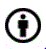 Attribution
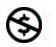 Noncommercial
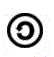 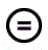 No Derivative Works
Share Alike
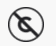 Public Domain Dedication (CC0)
Public Domain Work
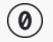 08/10/2018
5
Select your search terms carefully
You are usually searching on the creator’s/publisher’s file name, title, tags, description and possibly the text just immediately surrounding the image or object

Some databases have minimal descriptions of the content if any

You won’t be using Google all of the time – most tools will not automatically search for variations and synonyms of a term

Not all media may be available in your location. You may have to find another tool, or use a VPN
08/10/2018
6
Changes to Google Images desktop layout
Making visual content more useful in Search
https://www.blog.google/products/search/making-visual-content-more-useful-search/
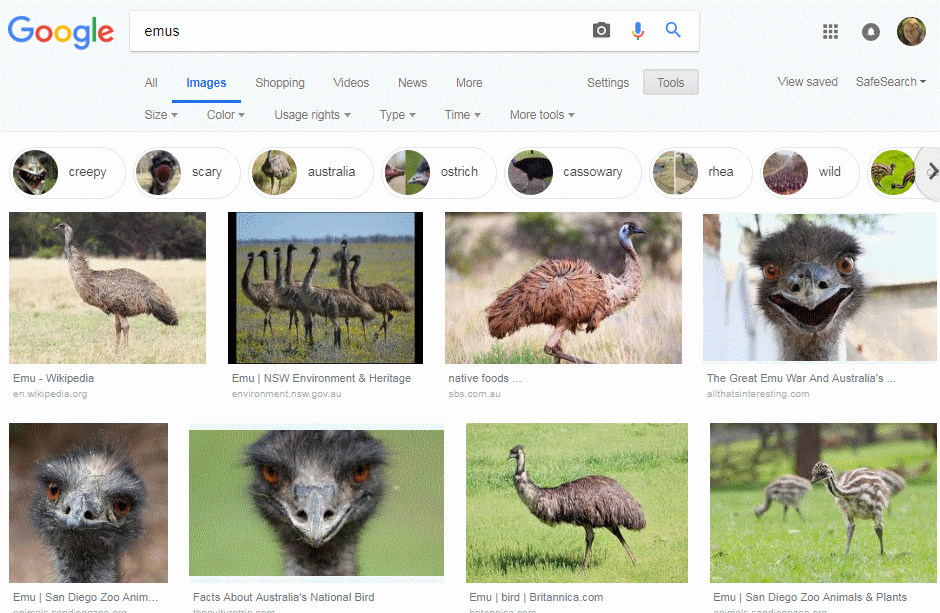 Old Google images layout
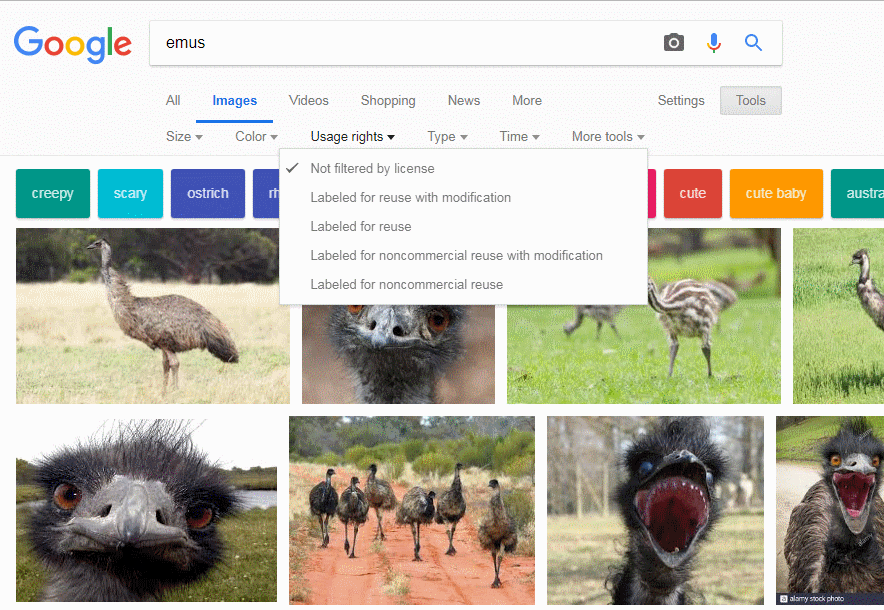 08/10/2018
8
Google image search
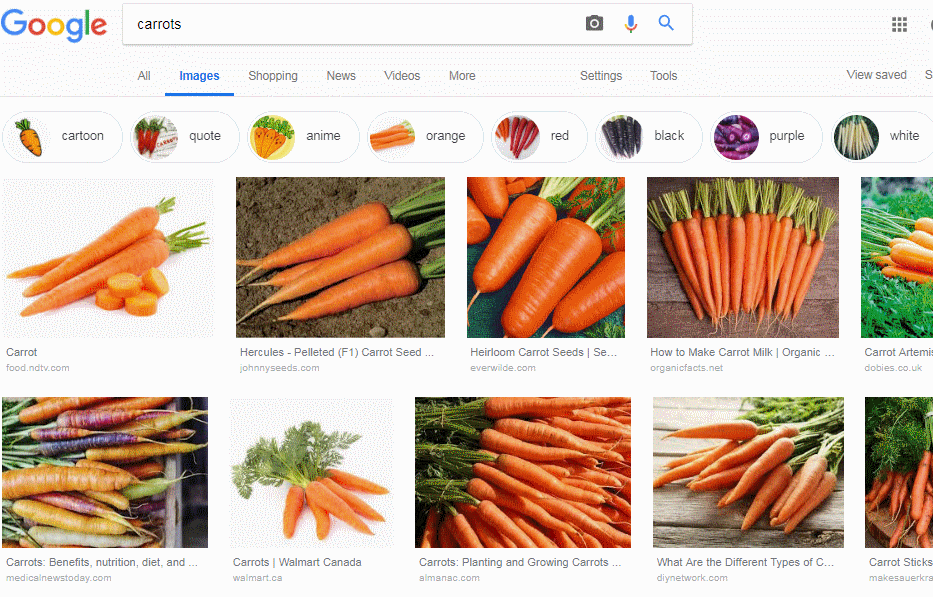 08/10/2018
9
Google image search - colour
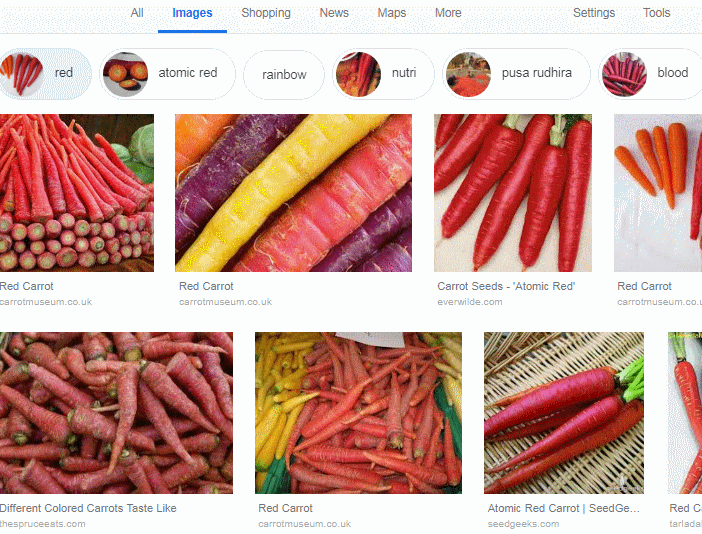 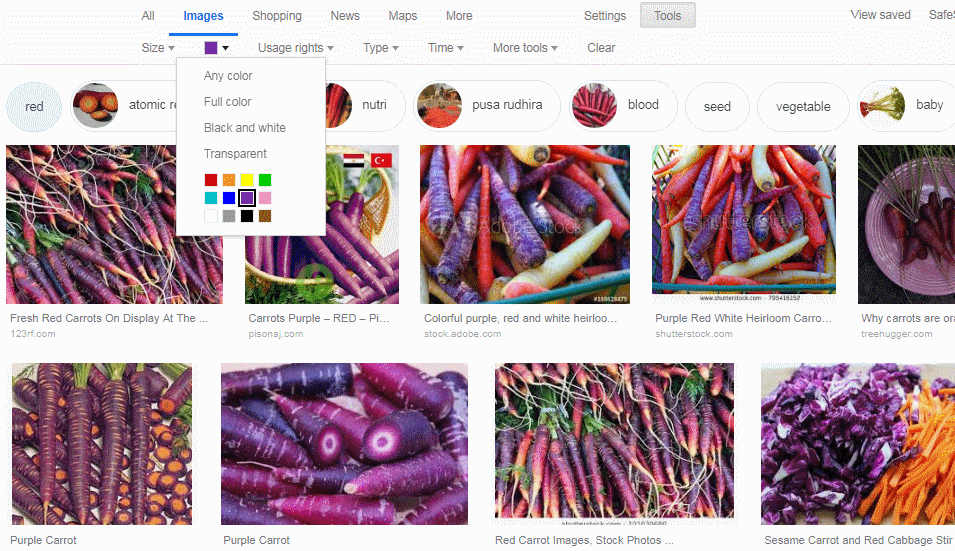 08/10/2018
10
Google image search – usage rights
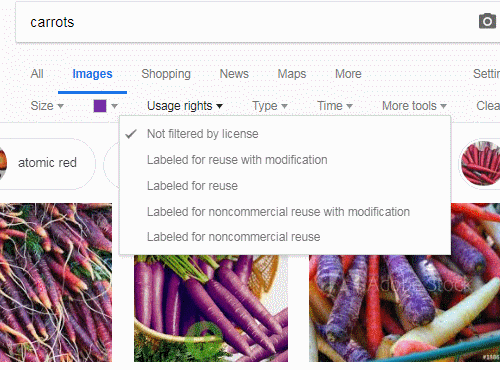 Google Image Search - type
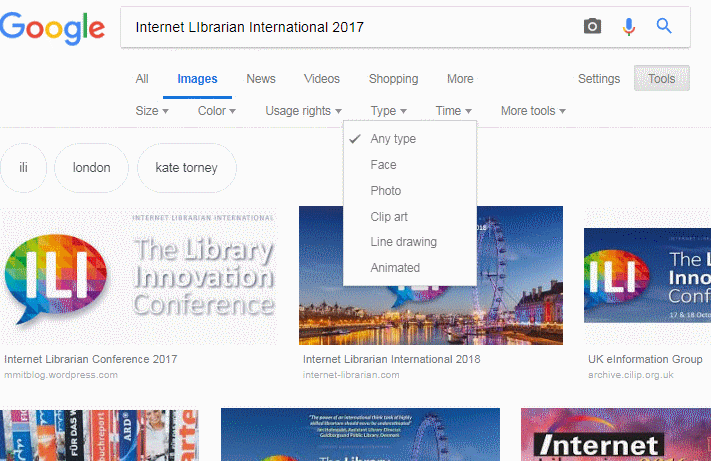 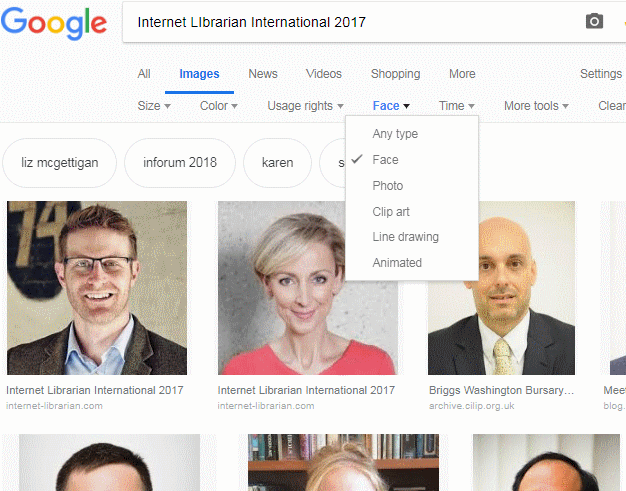 Google image search - Time
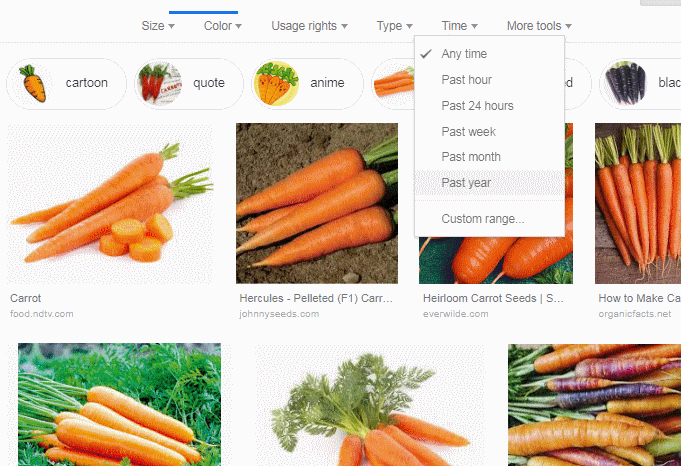 Google image search - time
Google won’t show images if you set a time before April 2008
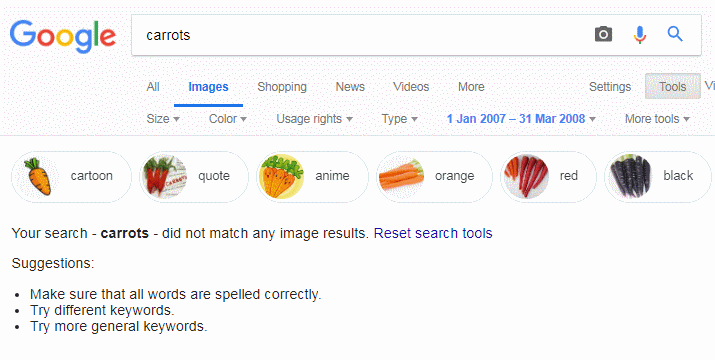 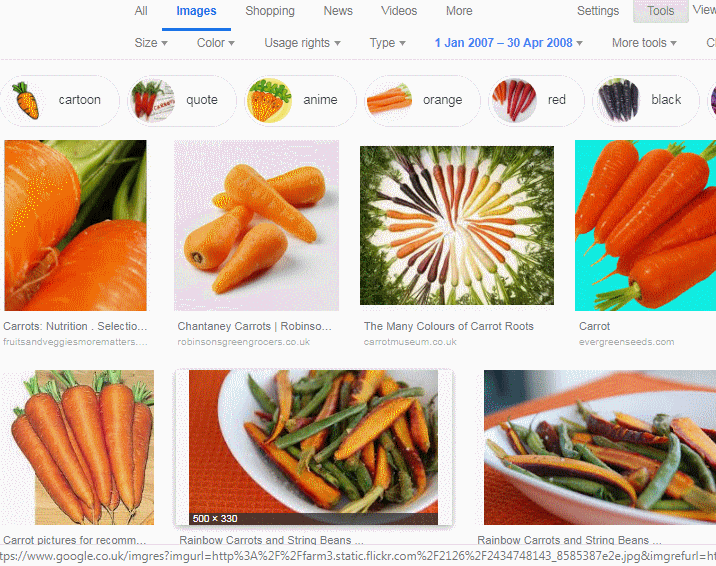 Google image search – selecting an image
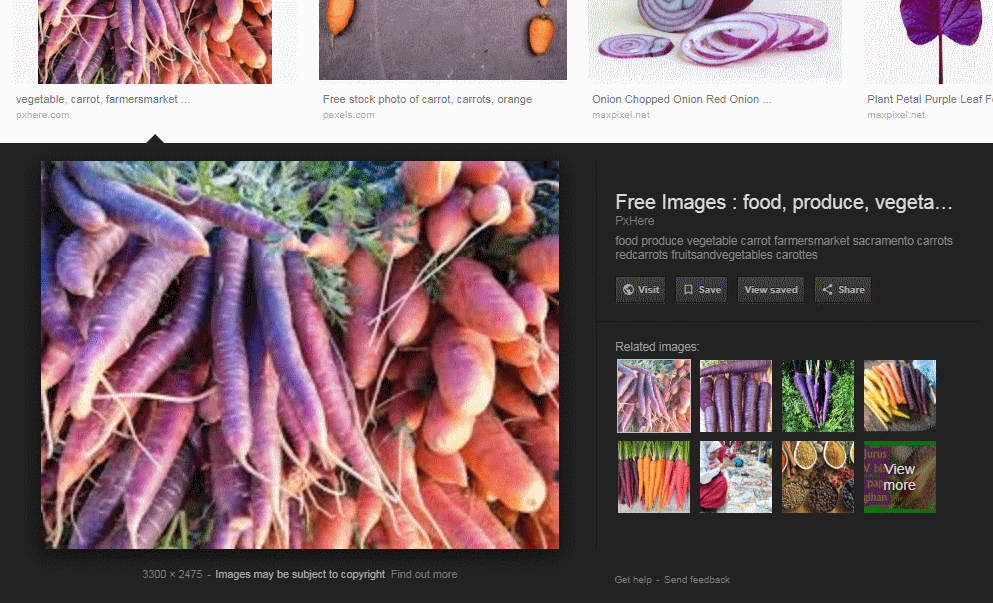 Google reverse image search
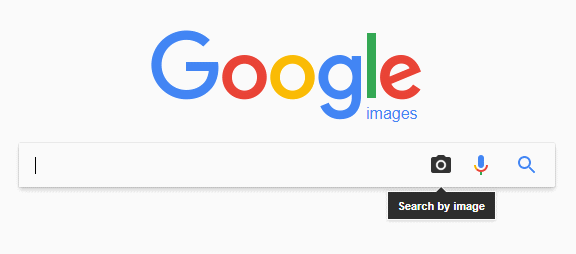 Click on the camera
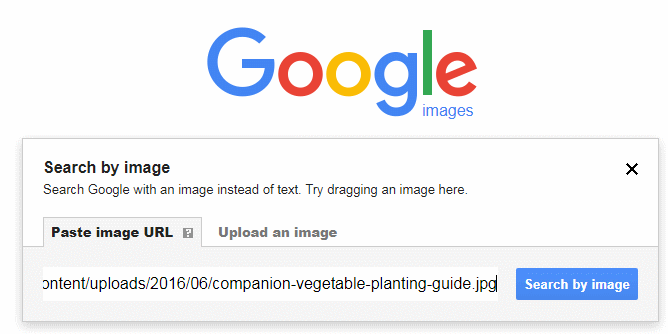 Paste image URL into box or choose the ‘Upload an image’ option
Google reverse image search - results
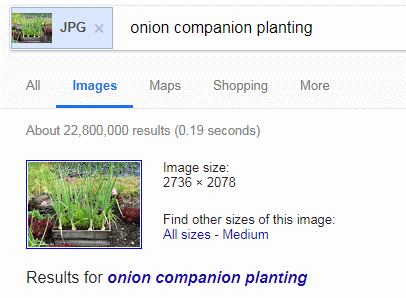 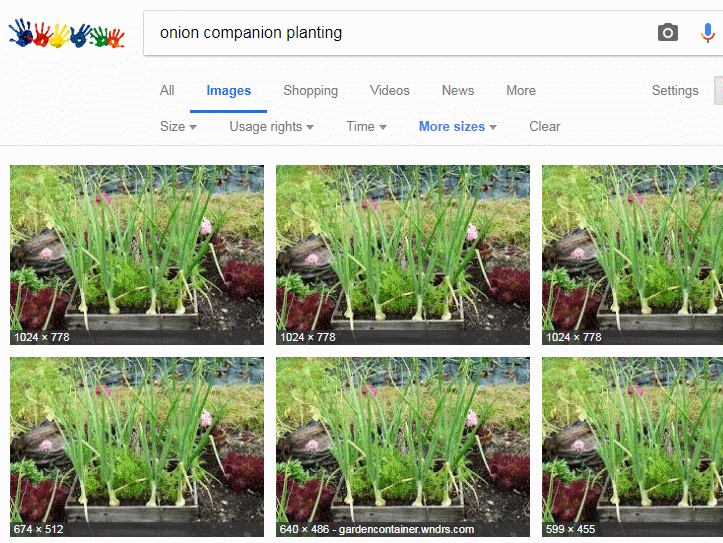 Click on All sizes
Scroll down to....
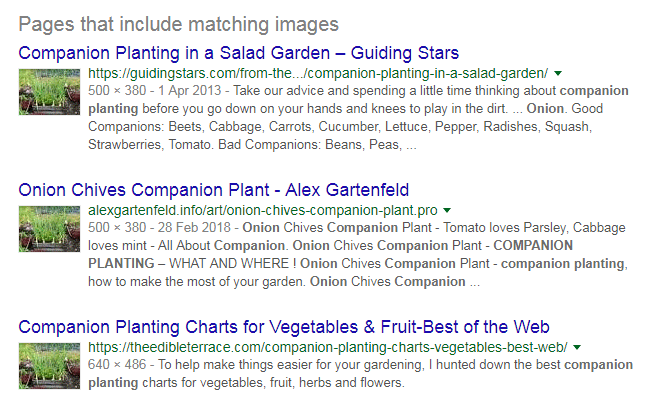 Bing image search
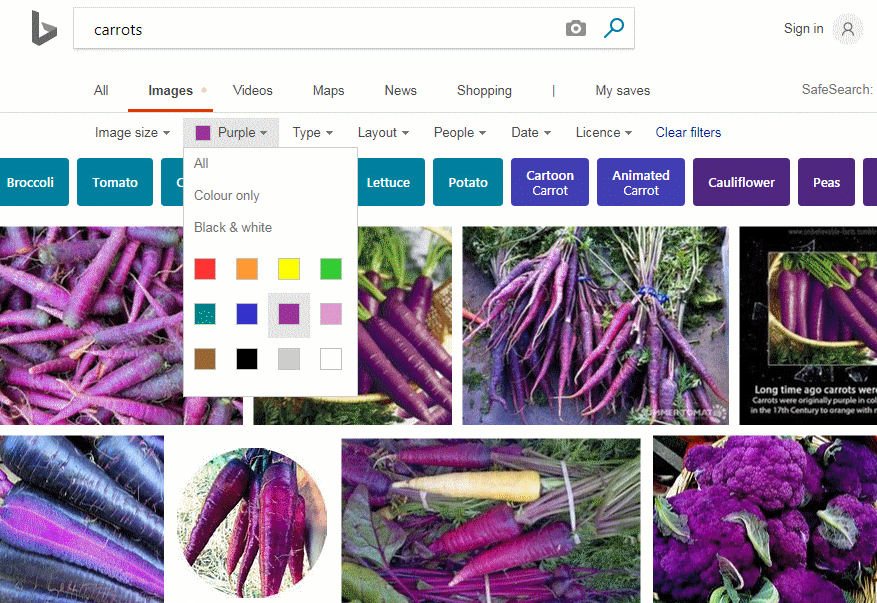 08/10/2018
18
Bing image search
“Date” only offers All, Past 24 hours, Past week, Past month, Past year

Bing has a separate “People” tab and “License” has options for All Creative Commons and Public domain
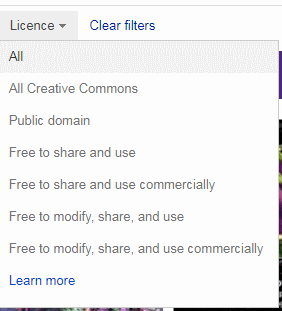 Bing reverse image search
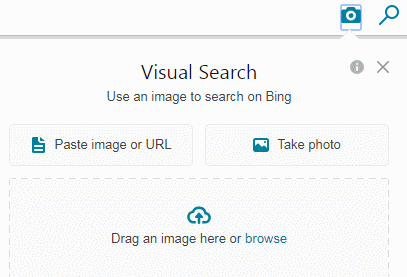 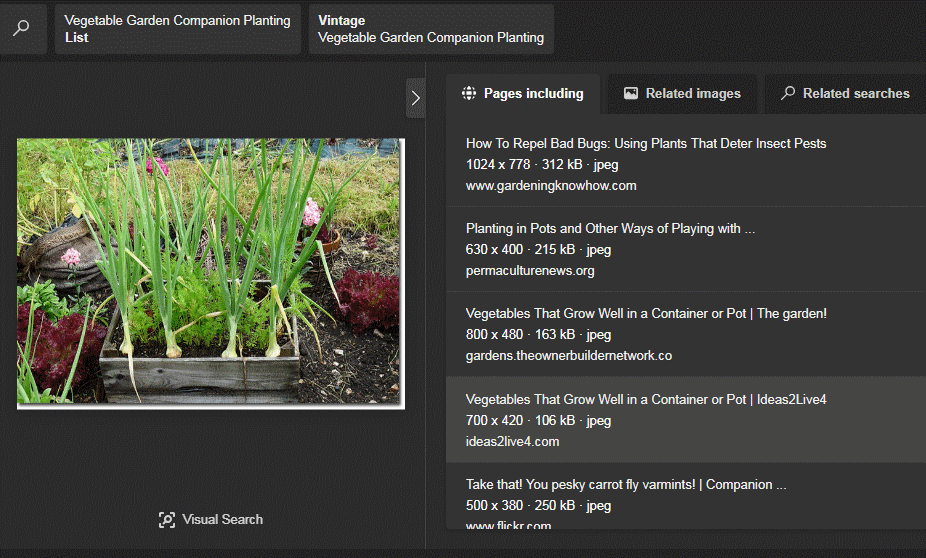 Bing Visual Search - search within an image
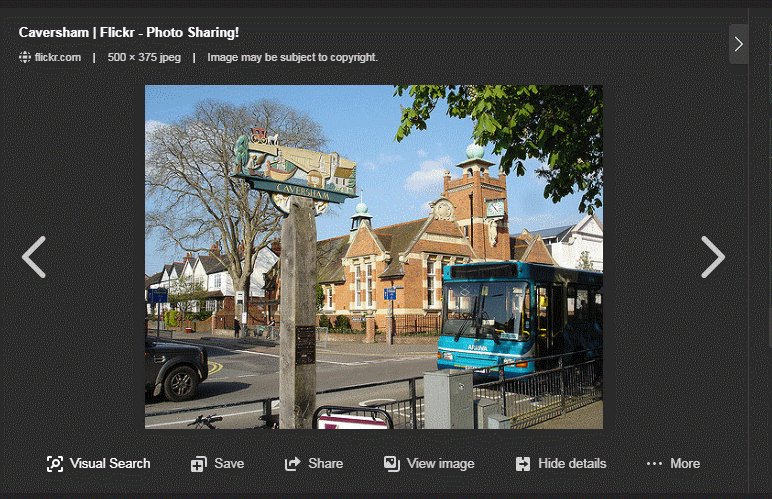 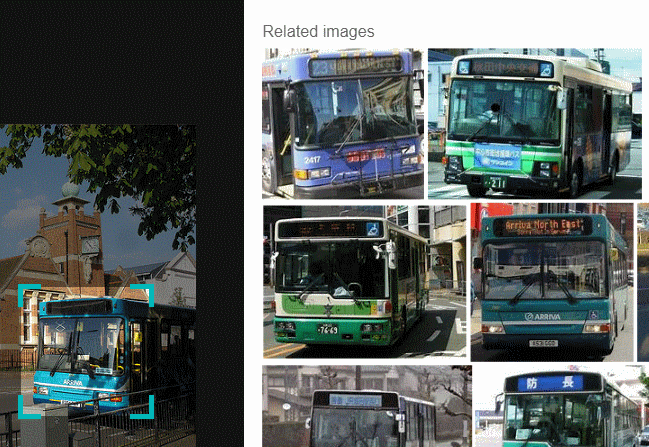 Click on Visual Search in the lower left hand area of the screen, then  drag and resize box around the object you want to search for
Yandex image search - https://yandex.com/images/
No License option and only “Recent” for date
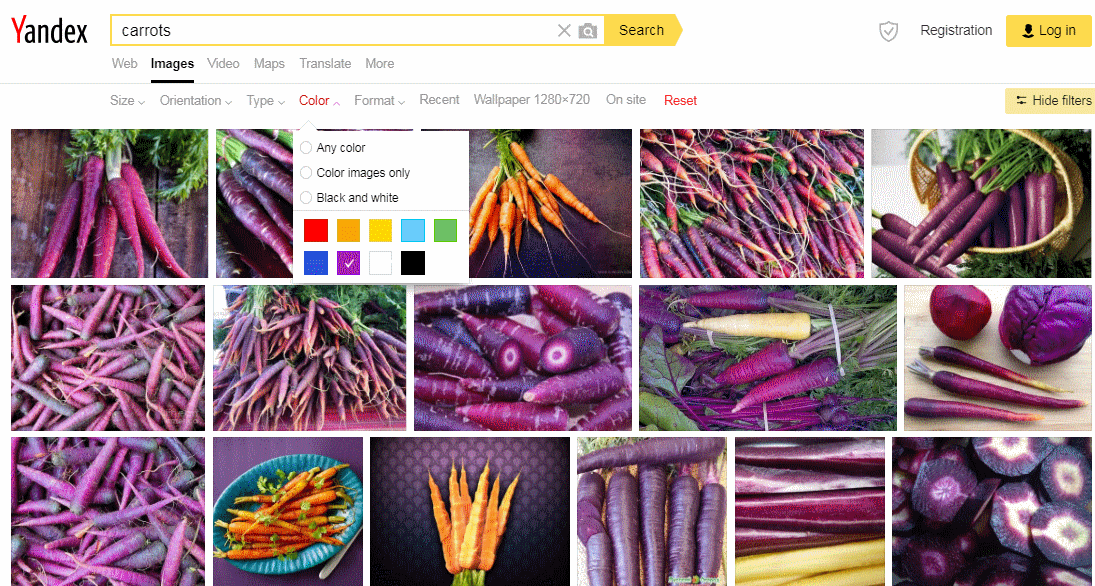 Yandex reverse image search
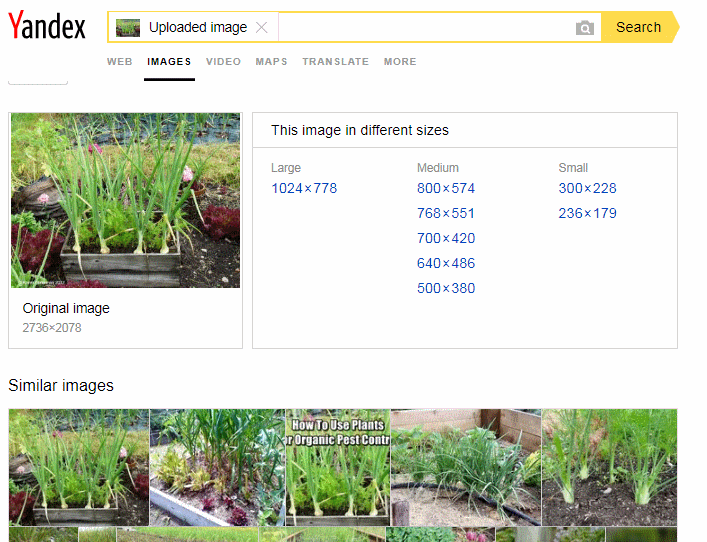 Tineye  https://tineye.com/
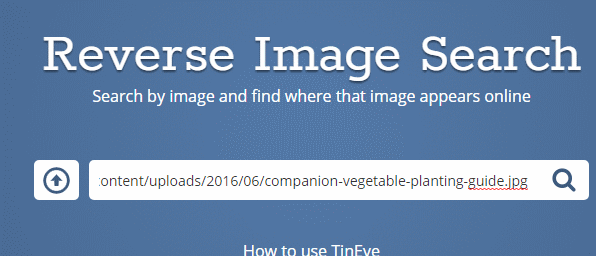 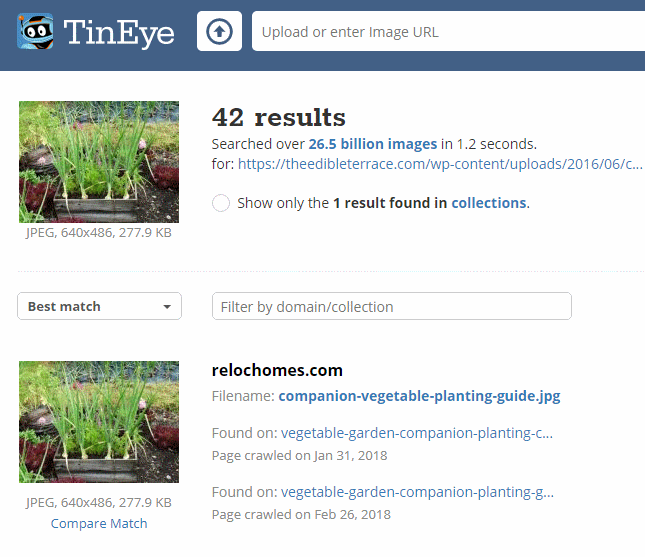 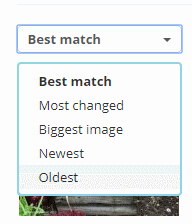 Tineye  https://tineye.com/
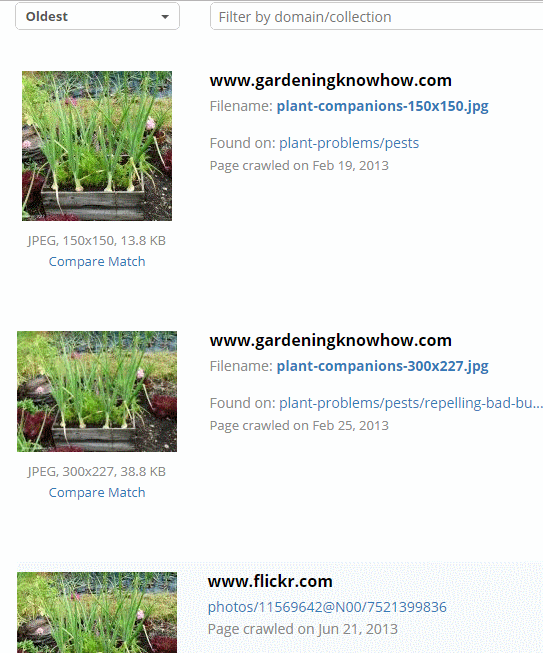 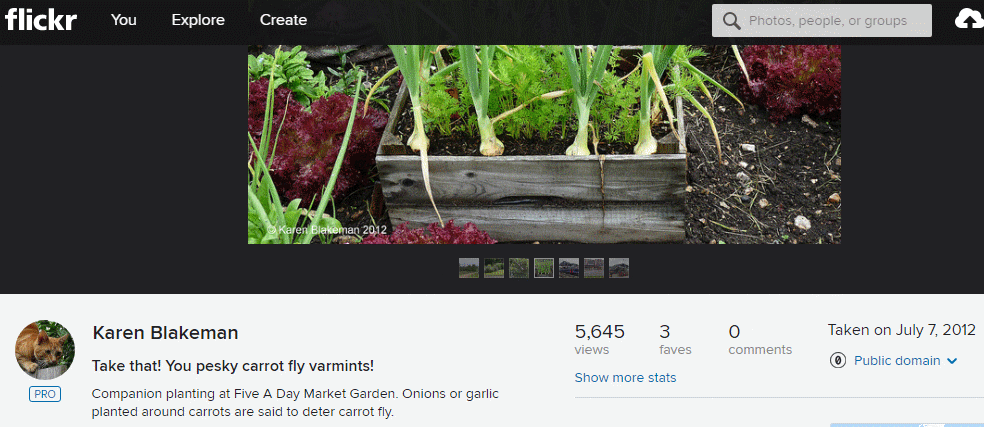 Various browser add-ons, extensions and apps
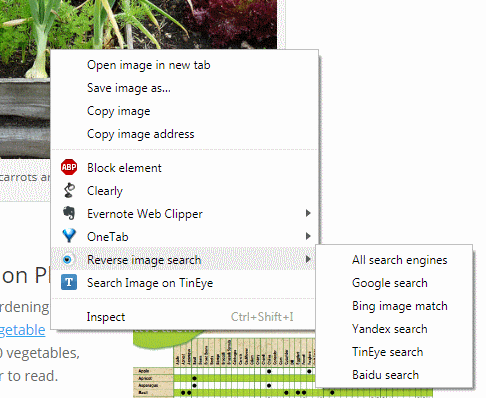 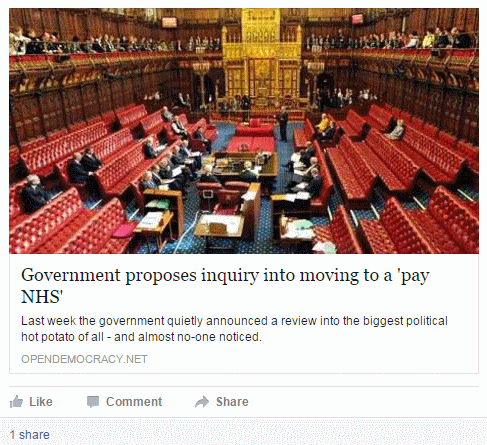 Is this really a photo of the UK House of Lords debating the future of the NHS?
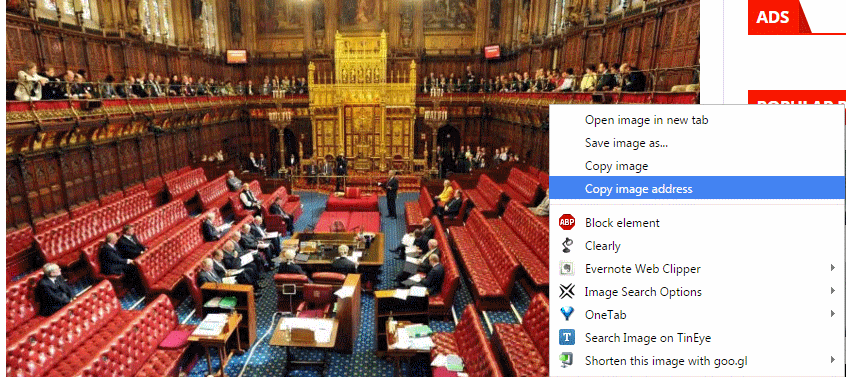 08/10/2018
www.rba.co.uk
27
Tineye http://tineye.com/
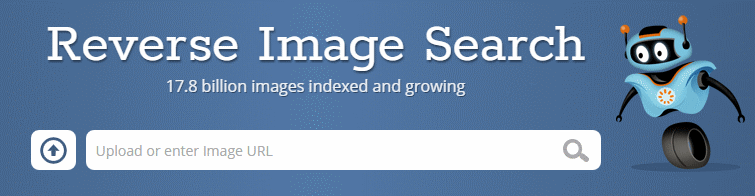 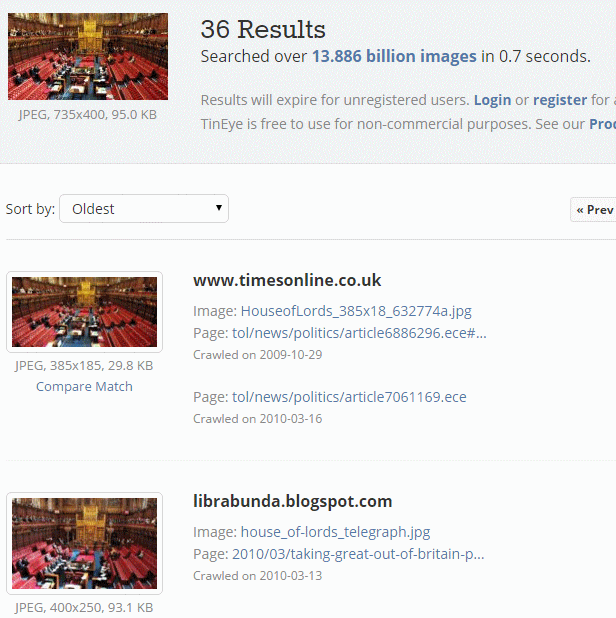 Option to sort by oldest
08/10/2018
www.rba.co.uk
28
Best Reverse Image Search Engines, Apps And Uses (2016) Updated 15 October 2017 http://beebom.com/reverse-image-search-engines-apps-uses/
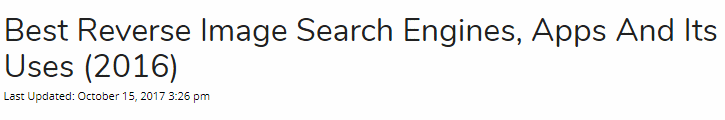 The Best Ways to Perform a Reverse Image Search
https://lifehacker.com/how-to-perform-a-reverse-image-search-the-easy-way-1828385440
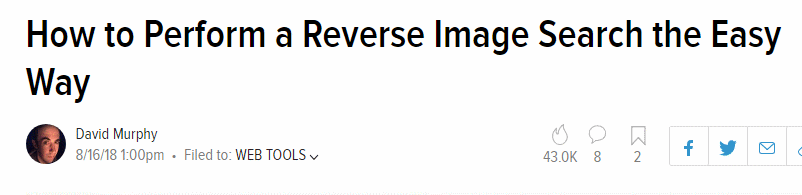 08/10/2018
29
TinEye Multicolr http://labs.tineye.com/multicolr
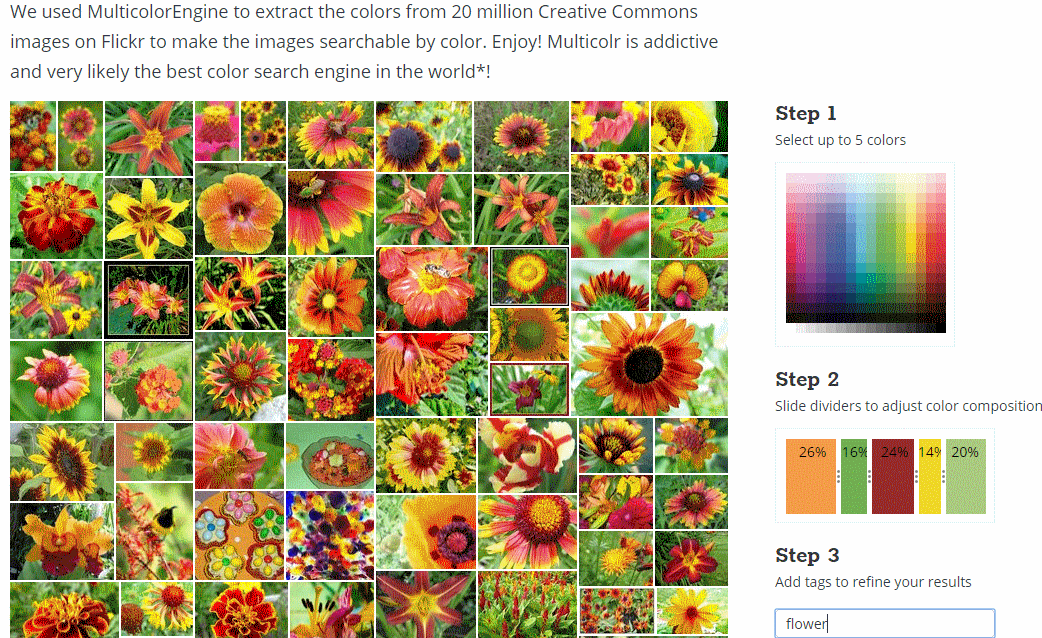 08/10/2018
30
TinEye Multicolr http://labs.tineye.com/multicolr
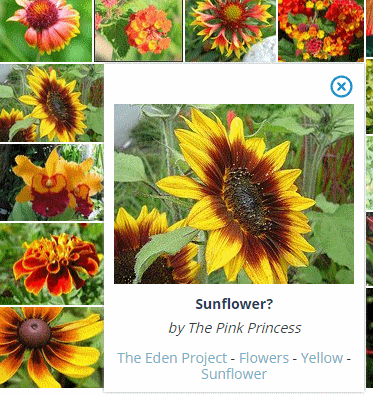 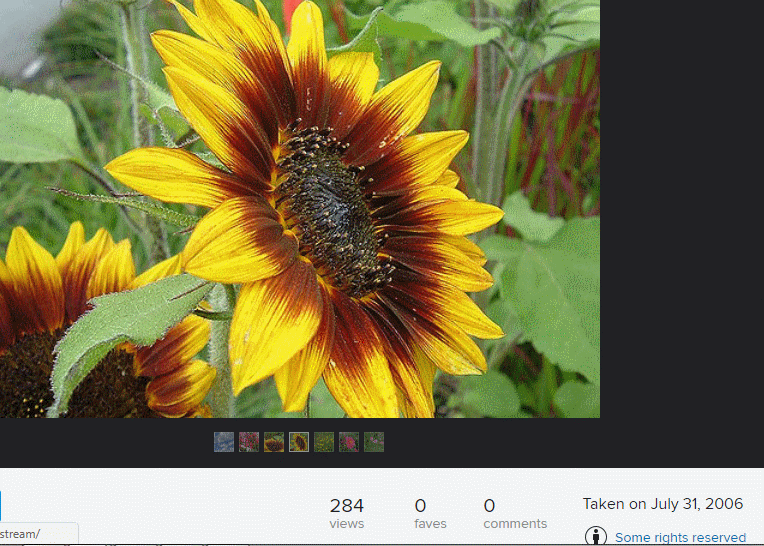 08/10/2018
31
Selected Creative Commons and public domain image  databases
Wikimedia Commons http://commons.wikimedia.org/ (but double check)

MorgueFile.com  http://www.morguefile.com/

Curated open source photos @openphoto.net  https://openphoto.net/ 

Wellcome Collection Images (various Creative Commons – check details for each image) https://wellcomecollection.org/works 

NASA  https://www.nasa.gov/  (check usage quidelines at https://www.nasa.gov/multimedia/guidelines/index.html)
08/10/2018
32
Selected Creative Commons and public domain image  databases
Geograph https://www.geograph.org.uk/  “UK and Ireland photos of landmarks and buildings for every Ordnance Survey grid”

CC Search https://ccsearch.creativecommons.org/

Flickr: Creative Commons  https://www.flickr.com/creativecommons/ 

Flickr: The Commons  https://www.flickr.com/commons/institutions/
08/10/2018
33
Selection of free photo sites
Free Images - Pixabay  https://pixabay.com/  Watch out for the “sponsored images”

Unsplash  https://unsplash.com/ 

Vintage and Modern Free Public Domain Images Archive Download  http://publicdomainarchive.com/

Pexels  https://www.pexels.com/
Pinterest https://www.pinterest.co.uk/
Not a service that I would personally use as part of my usual image research tool kit, but ...

Google and other search engines often give it as a “source” when searching for images

Sometimes picks up images and sources of an image not readily found by other tools 

Human curated “boards” can have better “related” images than the search engines

Need to click through on image to verify source and content – Pinterest subscription required (free)
Audio and video search tools
Google Videos vs Youtube.com (NOT the same)

Bing Videos https://www.bing.com/videos/ 

Yandex Video https://yandex.com/video/search 

Vimeo https://vimeo.com/   

Dailymotion https://www.dailymotion.com/ 

Listen Notes: The best podcast search engine
https://www.listennotes.com/
Google Video vs YouTube
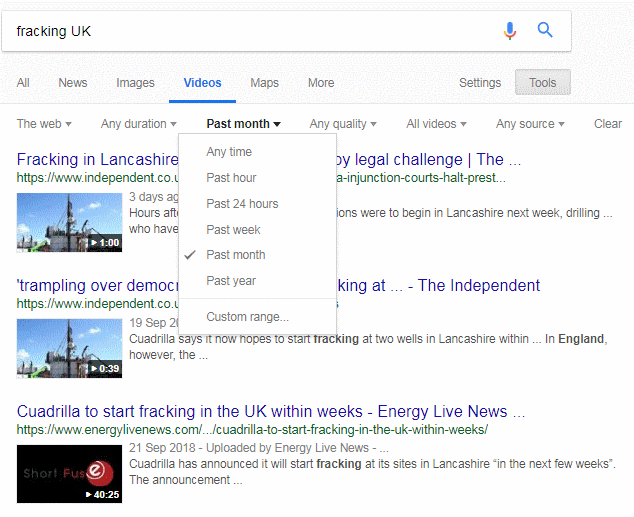 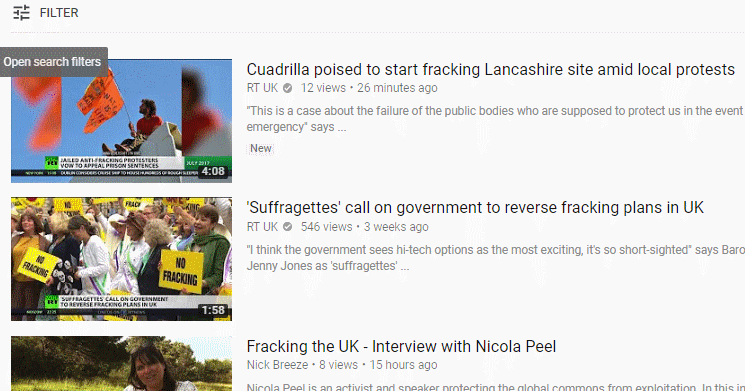 Audio and video search tools
TED Talks https://www.ted.com/talks

Spotify https://www.spotify.com/uk/ 

BBC Radio, TV,  iPlayer – https://www.bbc.co.uk/

BBC - Archive News https://www.bbc.co.uk/informationandarchives/archivenews 

Internet Archive  https://archive.org/details/movies, https://archive.org/details/audio
08/10/2018
38
Archives hub – https://archiveshub.jisc.ac.uk/
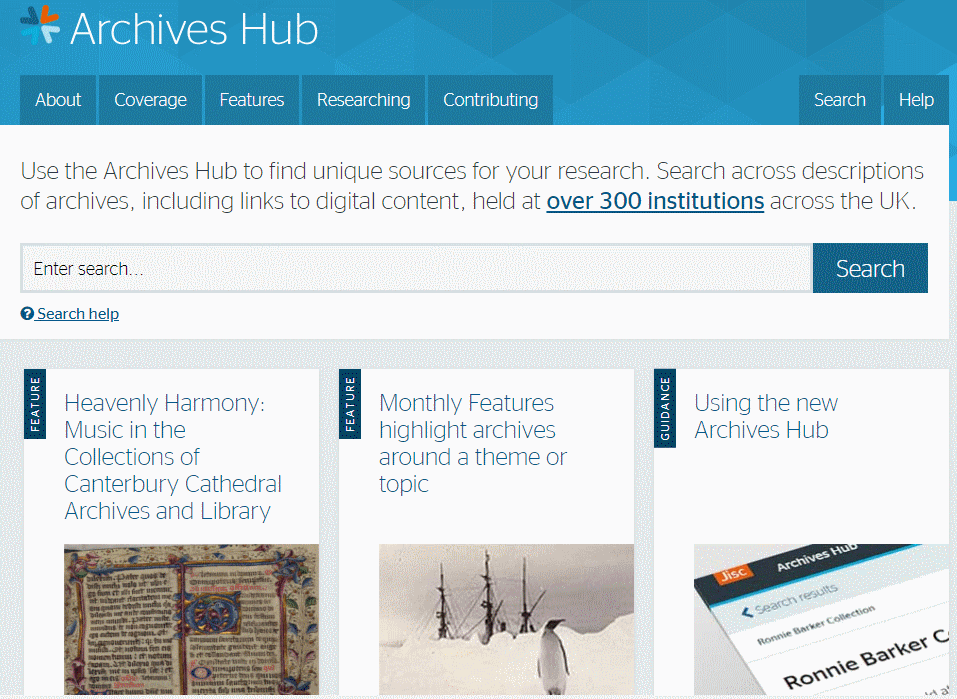 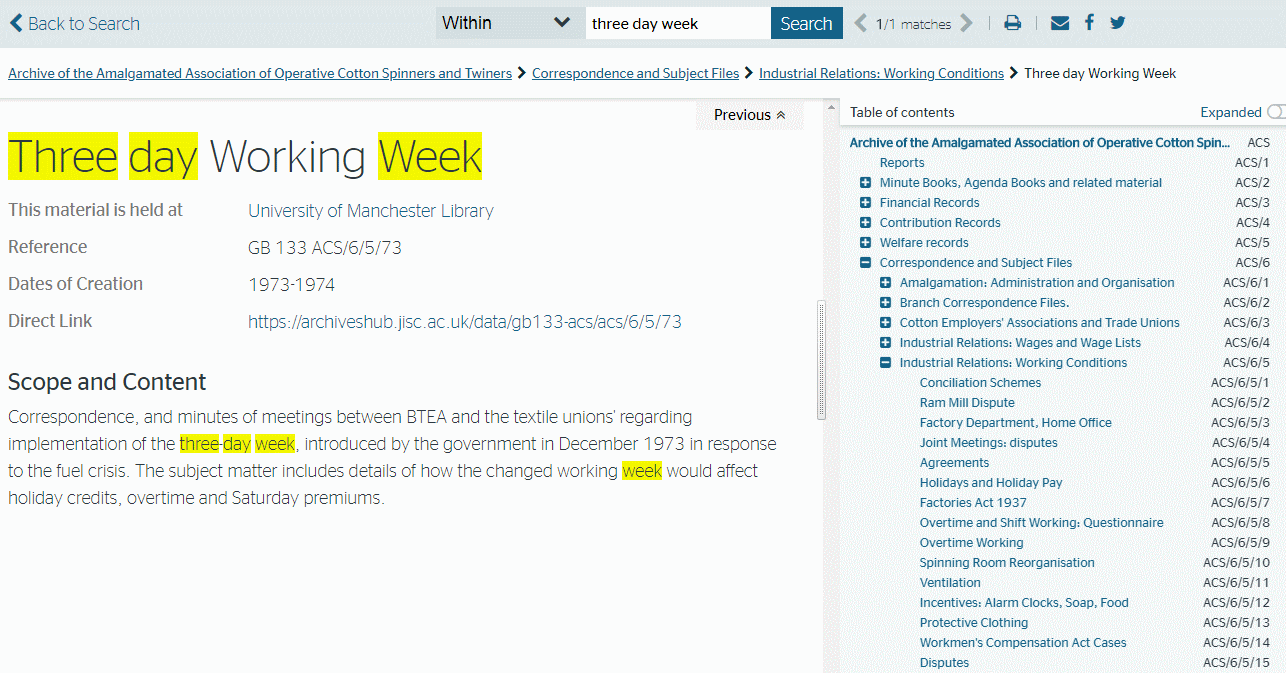 08/10/2018
39
Europeana Collections  https://www.europeana.eu/portal/en
Not all material CC or public domain – check individual items that you wish to use
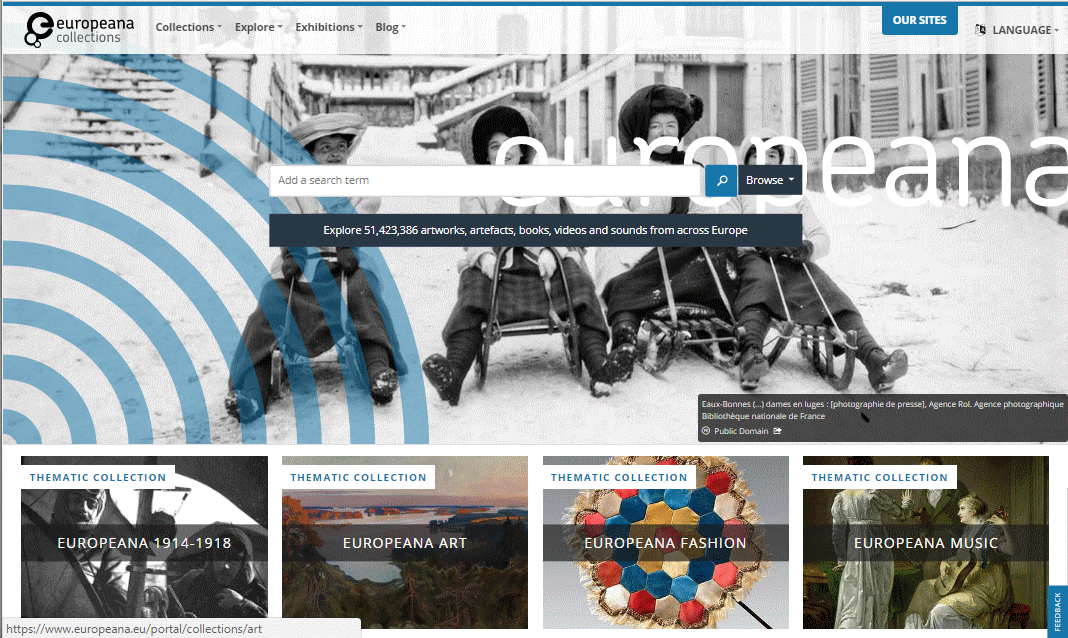 Google Arts & Culture  https://artsandculture.google.com/
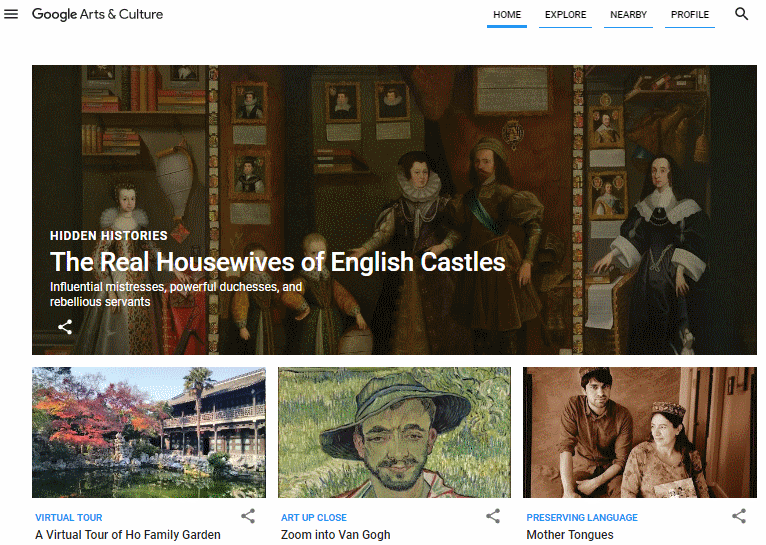 Open Culture http://www.openculture.com/
http://www.openculture.com/2018/10/banksy-adds-new-spin-rich-tradition-artists-destroying-art.html
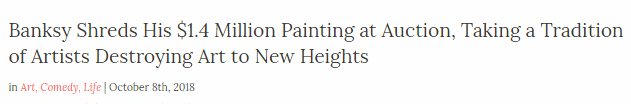 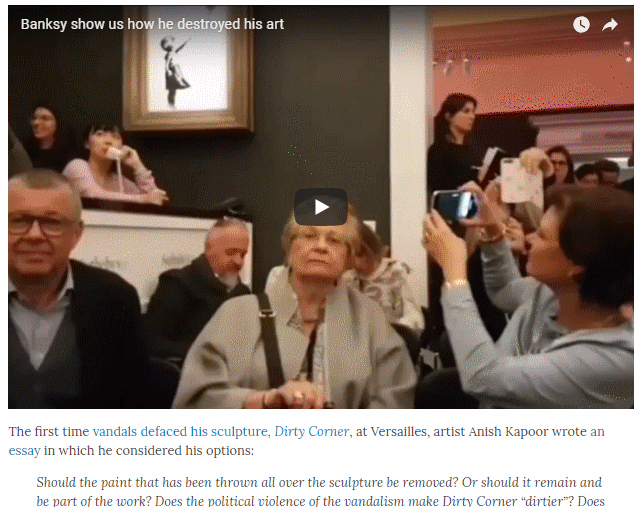 Searching for numbers and datasets
Use the search engine’s filetype: command to locate spreadsheets, csv files etc

Identify and bookmark main sources of national, international and industry statistics that are likely to be useful to you

Use site: command to search inside large data repositories that are difficult to navigate

Use tools such as Statista, Google Public Data Explorer to identify potential sources of data
Selected data repositories
Registry of Research Data Repositories - re3data.org  https://www.re3data.org/

Zenodo - Research. Shared.  https://zenodo.org/
Open research data repository created by OpenAIRE and CERN and launched in 2013

Find open data - data.gov.uk  https://data.gov.uk/
Data published by UK central government, local authorities and public bodies

EU Open Data Portal  https://data.europa.eu/euodp/en/home 

Research data repositories - The University of Sheffield  https://www.sheffield.ac.uk/library/rdm/repositories 

Scientific Data  https://www.nature.com/sdata/
08/10/2018
44
Mendeley Data https://data.mendeley.com/
Elsevier launches Mendeley Data to manage entire lifecycle of research data | STM Publishing News  http://www.stm-publishing.com/elsevier-launches-mendeley-data-to-manage-entire-lifecycle-of-research-data/
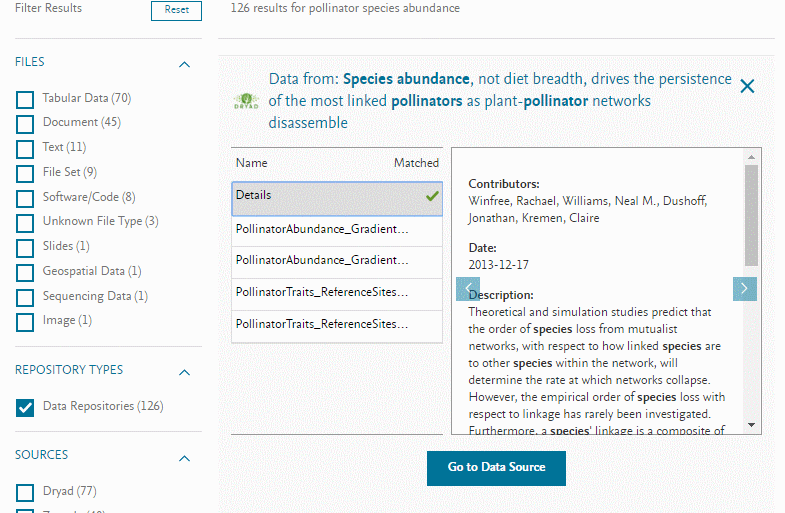 08/10/2018
45
Google Data Explorer https://www.google.com/publicdata/
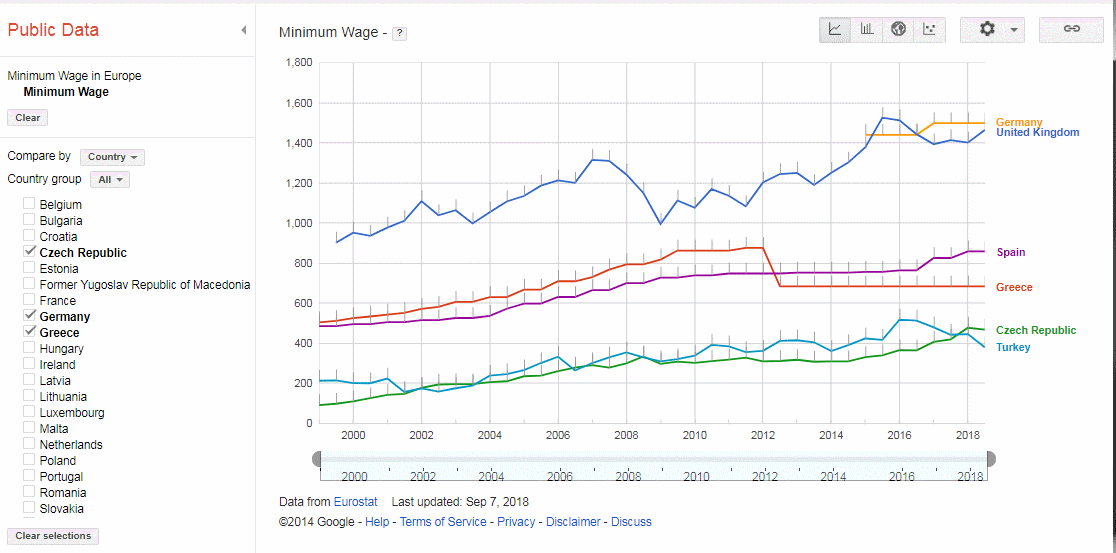 Google Dataset Search https://toolbox.google.com/datasetsearch/
Making it easier to discover datasets
https://www.blog.google/products/search/making-it-easier-discover-datasets/ 

Google Dataset search - first impressions
https://www.infotoday.eu/Articles/Editorial/Featured-Articles/Google-Dataset-search-first-impressions-127518.aspx
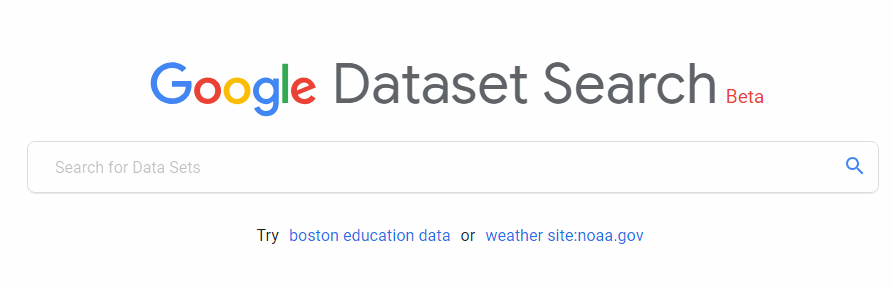 Google Dataset Search https://toolbox.google.com/datasetsearch/
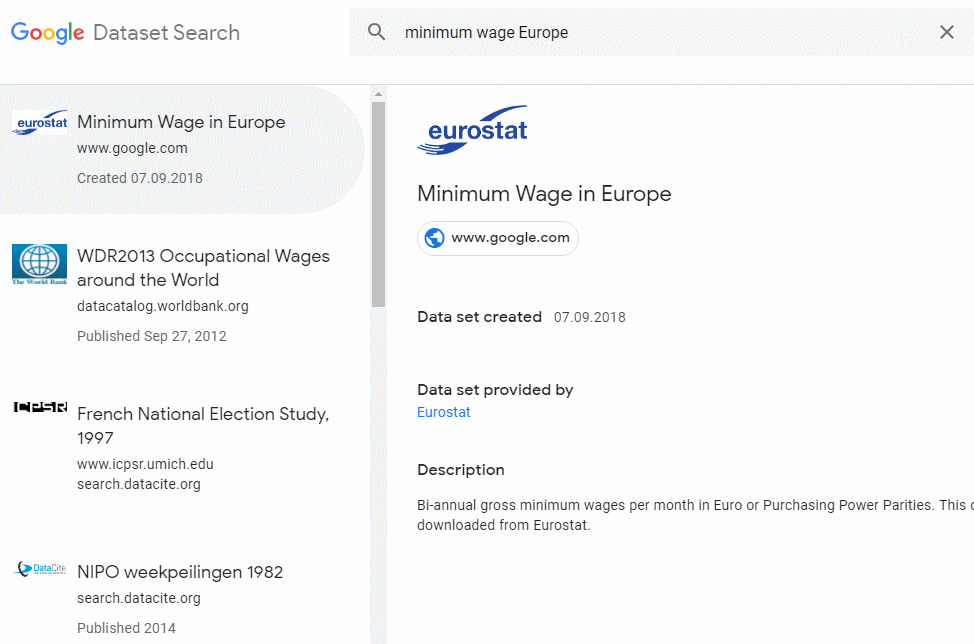 Google Dataset Search https://toolbox.google.com/datasetsearch/
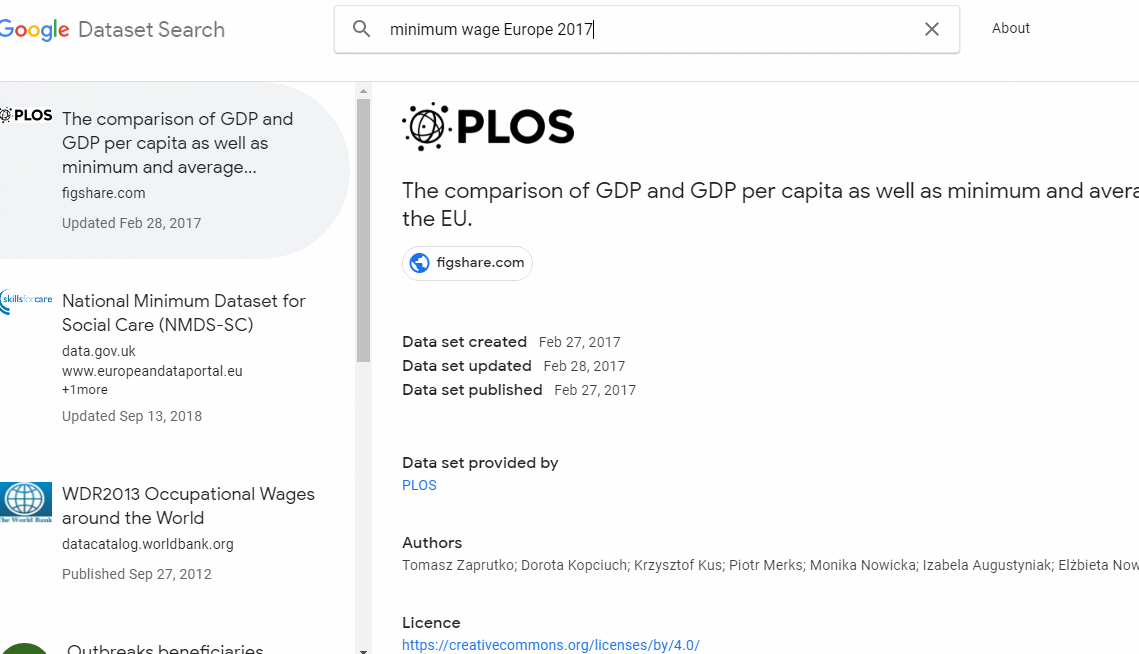 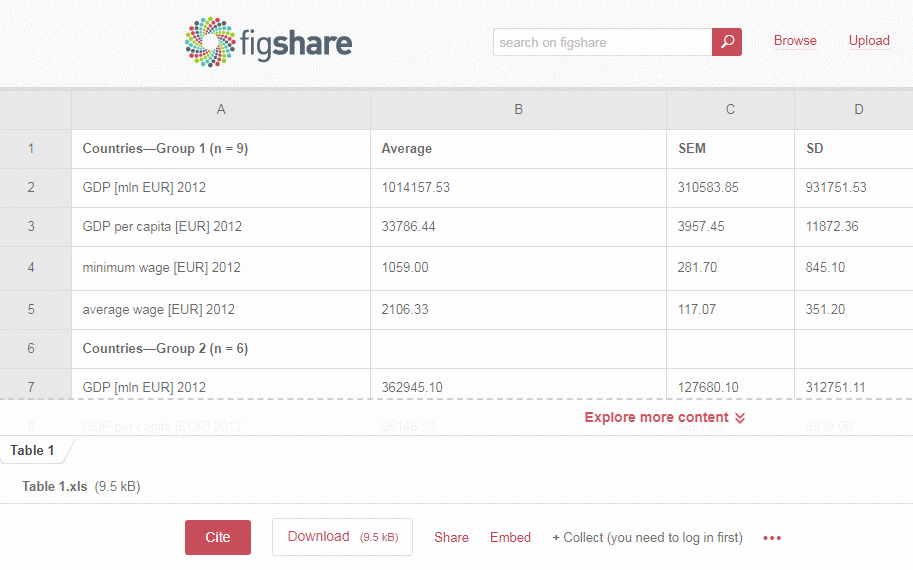 Zanran http://zanran.com/
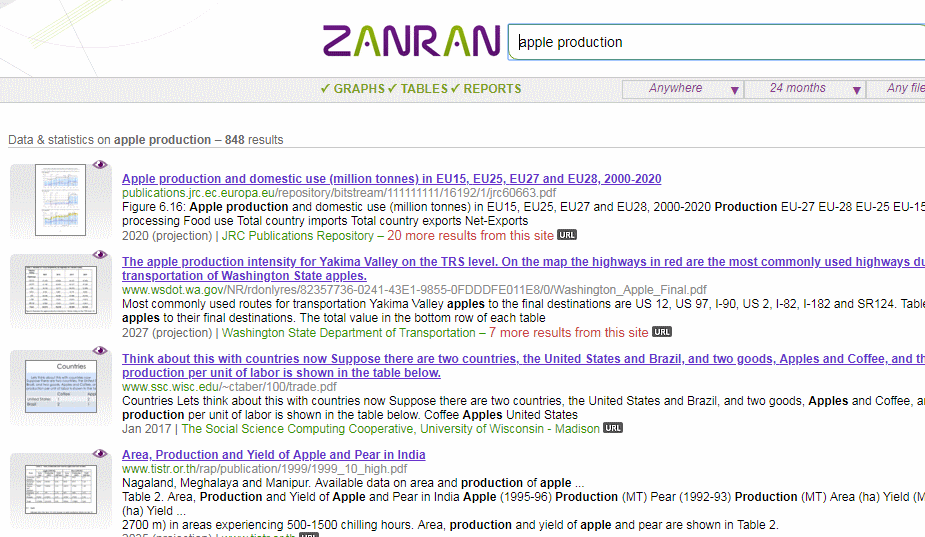 Zanran http://zanran.com/
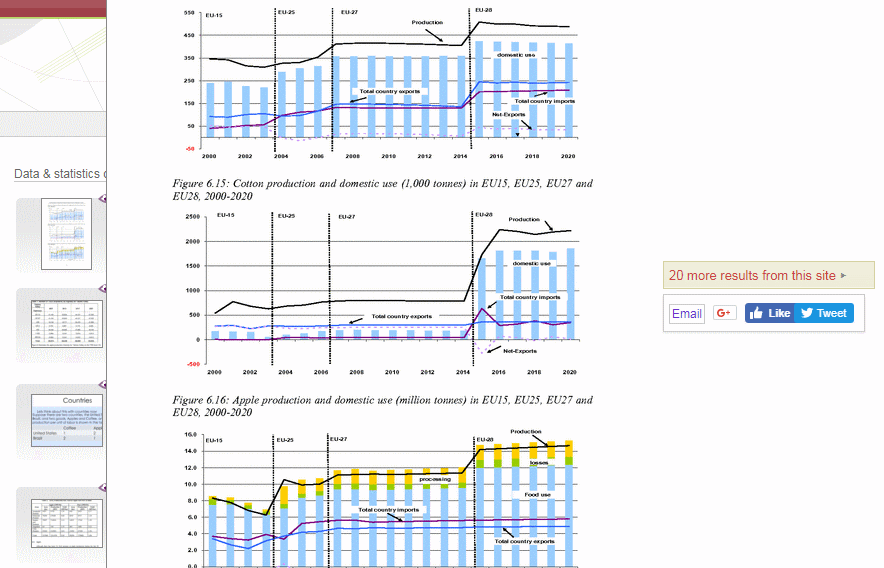 Statista https://www.statista.com/
A mixture of free and priced information

Free Daily Chart
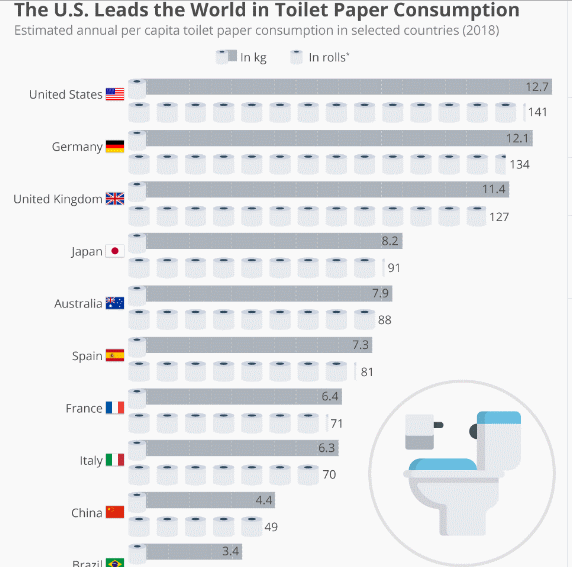